Aug 2020
LPI PPDU Format
Date: 2020-08-28
Authors:
Slide 1
Junghoon Suh, et. al, Huawei
Aug 2020
Background
DUP mode is defined for non-punctured 80MHz, 160MHz and 320MHz PPDUs transmitted to a single user, and limited to {MCS0+DCM, Nss=1}  [1]
Ref. [1] mainly targets the Low Power Indoor (LPI) PPDU with the range extension
The DUP mode is defined for the payload, which may result in more robust design for the payload than for the preamble
We propose an LPI PPDU Format to make the preamble more robust 
2 Symbol U-SIG is more than enough for PHY header in LPI PPDU
Preamble without E-SIG is proposed
Slide 2
Junghoon Suh, et. al, Huawei
Legacy
U
-
SIG
EHT
-
SIG
preamble
Legacy
U
-
SIG
EH
T_
SIG
preamble
EHT
-
LTF
LPI LR Payload
EHT
-
STF
Legacy
U
-
SIG
EHT
-
SIG
preamble
Legacy
U
-
SIG
EHT
-
SIG
preamble
Aug 2020
80 MHz LPI PPDU from [2]
LPI PPDU is sent to a single user, and it is a non-OFDMA frame
U-SIG (2 symbols) and E-SIG (1 symbol) are repeated 4 times across 80 MHz, with MCS 0
40 MHz Payload is repeated twice across 80 MHz with MCS0 + DCM
Slide 3
Junghoon Suh, et. al, Huawei
Aug 2020
Performance of DCM+MCS0 [3]
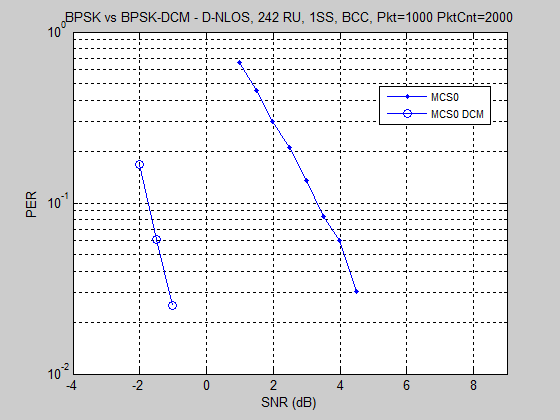 5 dB
When the baseline is 20 MHz MCS0, U-SIG achieves 6 dB gain with 4 repetitions
While Payload achieves 3 dB gain with 2 repetitions and 5 dB gains with DCM
Payload is more robust than U-SIG, based on an Intuitive analysis
Slide 4
Junghoon Suh, et. al, Huawei
Aug 2020
Proposed 80 MHz EHT LPI PPDU
L-Preamble
/ RL-SIG
RU-SIG
U-SIG
L-Preamble
/ RL-SIG
RU-SIG
U-SIG
EHT-STF/LTF 
and Payload
L-Preamble
/ RL-SIG
U-SIG
RU-SIG
L-Preamble
/ RL-SIG
U-SIG
RU-SIG
We propose to repeat U-SIG once in time domain just like RL-SIG, and call it RU-SIG
LPI PPDU is auto-detected with the correlation check between U-SIG and RU-SIG
PPDU type for LPI is not needed to explicitly indicate
The parameters such as Puncturing patterns, PPDU type, EHT-SIG MCS, Payload MCS, Number of EHT-SIG Symbols, EHT-SIG Compression, N_STS bits are not needed for LPI 
2 Symbol U-SIG seems good enough for the preamble efficiency. Overflow extra EHT-SIG symbol is not necessary
Auto-detection is good for non-destination STAs to discern LPI frame from the regular frames such as EHT MU PPDU and EHT ER SU type of PPDU
Slide 5
Junghoon Suh, et. al, Huawei
Aug 2020
U-SIG contents analysis for LPI PPDU
U-SIG & E-SIG contents are given in [4]
The subfields in blue color are not necessary for LPI PPDU, while those in red color may have different bit size
We propose the U-SIG contents for LPI PPDU in the next slide
Slide 6
Junghoon Suh, et. al, Huawei
Aug 2020
Proposed U-SIG contents for LPI PPDU
Slide 7
Junghoon Suh, et. al, Huawei
Aug 2020
Summary
We proposed to repeat U-SIG to strengthen the Preamble detection
Auto-detection using the correlation between U-SIG and RU-SIG can indicate LPI PPDU. No need to introduce an  additional entry in PPDU Type field

Overflow U-SIG into an EHT-SIG is not necessary
Slide 8
Junghoon Suh, et. al, Huawei
Aug 2020
SP1
Do you agree to introduce RU-SIG as in slide 5 to the EHT LPI PPDU for the purpose of auto-detection and robust preamble detection?
Slide 9
Junghoon Suh, et. al, Huawei
Aug 2020
SP2
Do you agree to remove an overflow U-SIG, that is, one symbol EHT-SIG in LPI PPDU?
Slide 10
Junghoon Suh, et. al, Huawei
Aug 2020
Reference
[1] Ron Porat, “6GHz LPI Range Extension” 11-20/965r3, IEEE TGbe
[2] Jianhan Liu, et. al., “DCM for range extension in 6GHz LPI”, 11-20/986r1, IEEE TGbe
[3] Jianhan Liu, et. al., “On Modulation of MCS0 DCM and DCM Capability”, 11-16/655r1, IEEE TGax
[4] Sameer Vermani, “Open Issues on Preamble Design”, 11-20/1238r0, IEEE TGbe
Slide 11
Junghoon Suh, et. al, Huawei